WSI
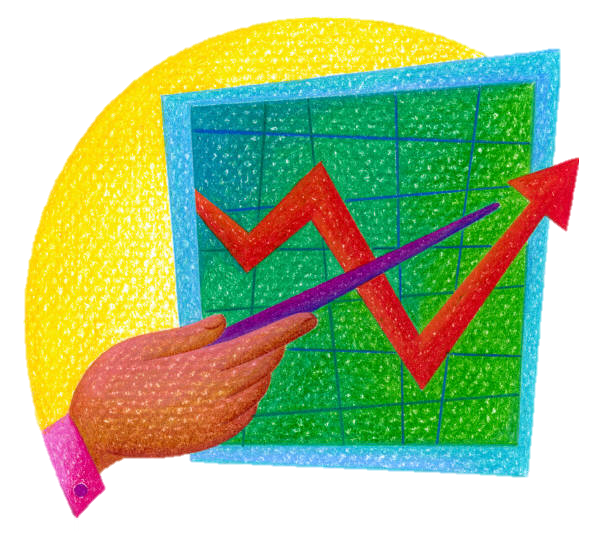 WORLDSHOP IMPORTS
The Year in Review
“I like where I’ve been…”
Changes
Separation of Human Resources and Finance Departments
New Office in Beijing
Expansion in Africa
People
Accomplishments
Events
Who We’ll Miss
Products
Financial Performance
Income
Assets
Revenue by Region
Africa
Europe
Middle Asia
East Asia
Australia & Pacific
Mexico & Central America
South America
Next Year
Further Development and Marketing of Internet Retail Sales
Expansion of Headquarters in Winnipeg, Canada
New Offices in New Orleans, U.S. and Lima, Peru
Hiring of 700 New Employees Worldwide
ONWARD AND UPWARD
WSI
WORLDSHOP IMPORTS
Just Another Great Year… 
The Best Is Yet to Come!
“…and I love where I’m going.” — R.D.